An International Initiative on Fiscal Transparency, Participation & Accountability
Juan Pablo Guerrero & Murray Petrie
General Stewards Meeting
Washington D.C. December 1-2, 2015
#FiscalTransparency
PUBLIC PARTICIPATION IN FISCAL POLICY:
Draft GIFT Principles
Outline of the Presentation 

Why is this discussion relevant for GIFT?
GIFT High Level Principles: Achievements & Challenges 
Summary of the Report on options for an International Instrument on Fiscal Transparency, Participation and Accountability (FTPA) 
Recommended Approach for an International Initiative on FTPA
2
WHY a further international instrument on FTPA?

To further incorporate and strengthen the GIFT HLPs in the international normative architecture – thereby strengthening incentives for FTPA

More specifically:
To incorporate the GIFT High Level Principles on FTPA into an international instrument that establishes obligations for governments
At the moment the HLPs are only endorsed in a one-off UNGA resolution that encourages implementation but with no follow up 
FT is covered in some UN treaties but to a limited extent
Other instruments are voluntary or do not involve states

To establish a process or mechanism for reviewing how the signatories are implementing the GIFT HLPs
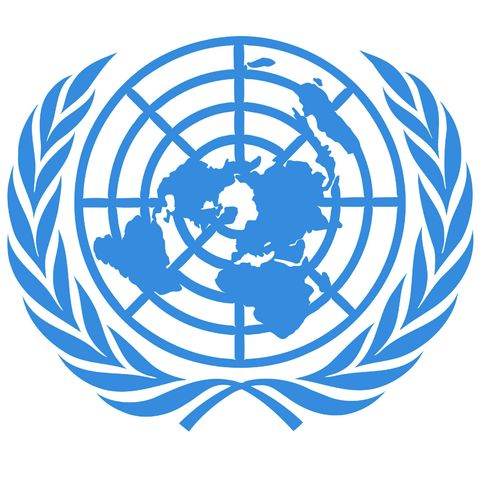 3
PUBLIC PARTICIPATION IN FISCAL POLICY:
Draft GIFTPrinciples
The GIFT High Level Principles: Access to Fiscal Information (Principles 1-4)



Principle 1: Everyone has the right to seek, receive and impart information on fiscal policies.
Principle 2:  Governments should publish clear and measureable objectives for aggregate fiscal policy, regularly report progress, and explain deviations. 
Principle 3: Presentation of high quality financial and non-financial information on past, present, and forecast fiscal activities, performance, fiscal risks, assets and liabilities.
Principle 4: Governments should communicate objectives and outputs, and endeavour to assess and disclose the anticipated and actual social, economic and environmental outcomes.
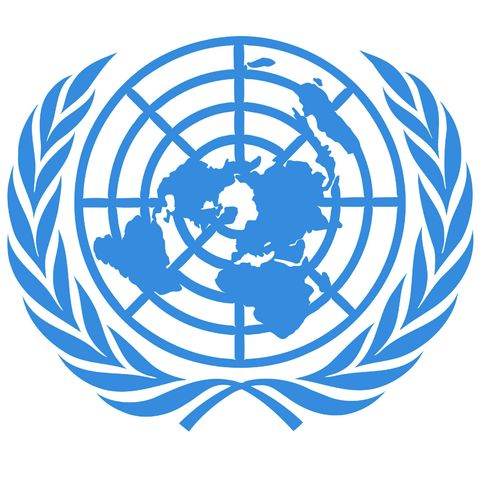 4
PUBLIC PARTICIPATION IN FISCAL POLICY:
Draft GIFTPrinciples
The GIFT High Level Principles: The Governance of Fiscal Policy (Principles 5-9)


Principle 5: All public financial transactions should have their basis in law.
Principle 6:  Government sector clearly defined, and financial relationships with private sector disclosed, open, and follow clear rules and procedures. 
Principle 7: Roles and responsibilities clear between the three branches of government, between levels of government, and within the public sector. 
Principle 8: No taxation or expenditure without approval of the legislature…it should have the authority, resources, and information to hold the executive to account.
Principle 9: The SAI: statutory independence, mandate, access to information, and resources to audit and report publicly on public finances.
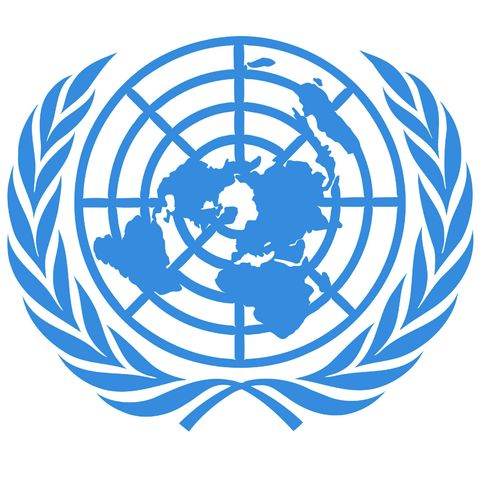 5
PUBLIC PARTICIPATION IN FISCAL POLICY:
Draft GIFTPrinciples
The GIFT High Level Principles: The Civil Right to Public Participation on Fiscal Policy (Principle 10)



Principle 10: Citizens and non-state actors should have the right and effective opportunities to participate directly in public debate over the design and implementation of fiscal policies.
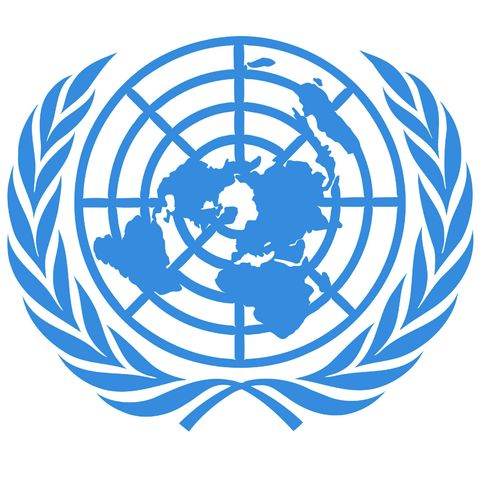 6
Where are we? 

GIFT High Level Principles: 1) to improve coherence across the existing set of standards and norms; 2) standard-setters to address and close gaps in those standards and norms; 3) more comprehensive assessments of practices; 4) strengthening incentives for FTPA

Two activities for GIFT:
Assessing existing & proposed new standards and norms against the GIFT HLPs and against each other, and promoting increased alignment with the HLPs and increased coherence across standards (OECD Principles of Budgetary Governance; revised PEFA framework; Pillars I-III of the 2014 IMF Fiscal Transparency Code + new Pillar IV -resource revenue transparency-; IBP Open Budget Survey)

Undertaking developmental work on public participation to address the clear gap both in norms and practical guidance in this area with respect to HL-Principle 10

Is strengthening the normative impact of the HL-Principles the next step?
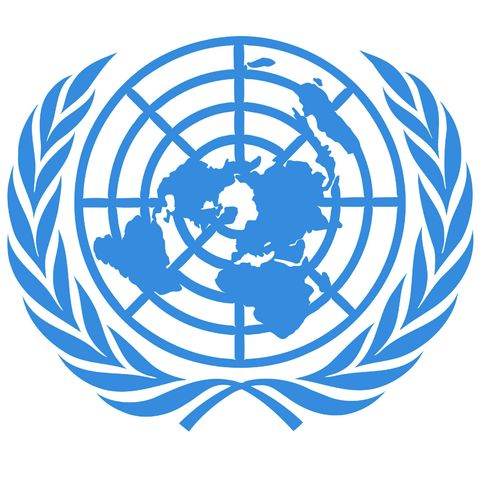 7
PUBLIC PARTICIPATION IN FISCAL POLICY:
Draft GIFT Principles
Key questions for the GIFT Stewards to address

Is an international instrument the right way to advance FTPA at this point?
 If so, should it be a treaty or a soft law instrument at the initital stage?
On the enforcement mechanisms, what type of review process is advisable, given the nature of the stakeholders involved (a new expert panel or an acceptable alternative, such as an IMF Fiscal Transparency Evaluation, publication of an Open Budget Survey, or another specified instrument)?
How to make this initiative fit with numerous on-going processes –OGP, OBS, etc-?
8
PUBLIC PARTICIPATION IN FISCAL POLICY:
Draft GIFTPrinciples
Research on international treaties 

This presentation summarizes a report on options for an international instrument by Daniel Bradlow, SARCHI Professor of International Development Law and African Economic  Relations, Centre for Human Rights, Faculty of Law, University of Pretoria

Based on analysis of seven treaties and three non-binding international instruments, supplemented by the author’s general international legal knowledge

The substantive issues addressed in the instruments reviewed are human rights, environment, public health, economics, and financial regulation
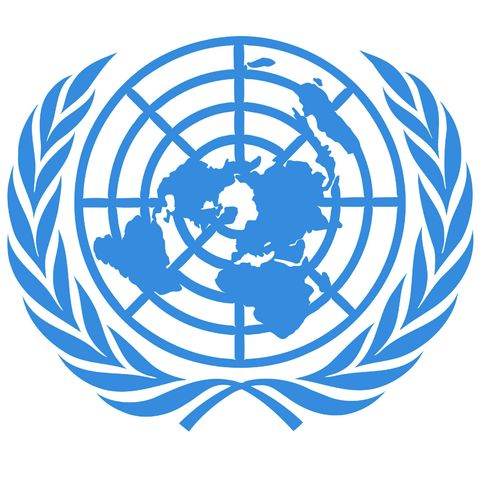 9
PUBLIC PARTICIPATION IN FISCAL POLICY:
Draft GIFT Principles
The general structure of the instruments reviewed 

The international instruments oblige the signatories, which are primarily states, to conform their conduct to a set of high level principles and to submit to a review process

The instruments’ review processes serve three related functions:
They collect information about how the principles are being implemented by the signatories
They also facilitate learning on how this implementation can be improved
They can encourage states to comply with the principles, due to the fact that the outcomes of the review process are known, at a minimum to the other signatories
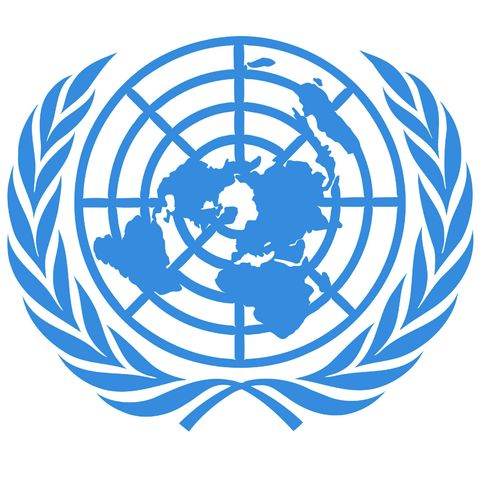 10
PUBLIC PARTICIPATION IN FISCAL POLICY:
Draft GIFT Principles
Treaties compared to soft law instruments

Treaties are binding agreements between states
Treaties provide some certainty over the obligations being entered into, and also spell out the review process.
Non-state actors such as CSOs, private corporations cannot be parties to Treaties
Soft law refers to international instruments that are non-binding (although there may be consequences for breach e.g. reputational damage)
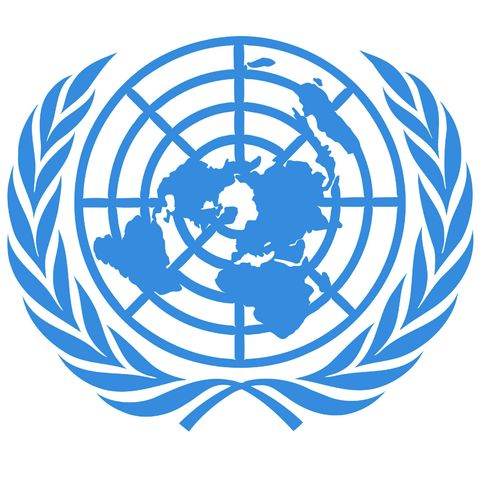 11
PUBLIC PARTICIPATION IN FISCAL POLICY:
Draft GIFT Principles
Why soft law instruments?

Standards may need to be flexible if the subject matter is dynamic and the applicable standards need to be adapted to changing circumstances
The signatories’ level of knowledge on a particular issue may not be sufficiently well-developed for them to be confident that they know which standard or principle they wish to adopt as the binding standard or principle and there might be disparities on signatories capacities for implementation
The effectiveness of the instrument may be increased by the involvement of non-state actors

Examples of soft law instruments: the Kimberly process for dealing with conflict diamonds, the outputs of the International Organization of Standards (ISO), the Extractive Industries Transparency Initiative
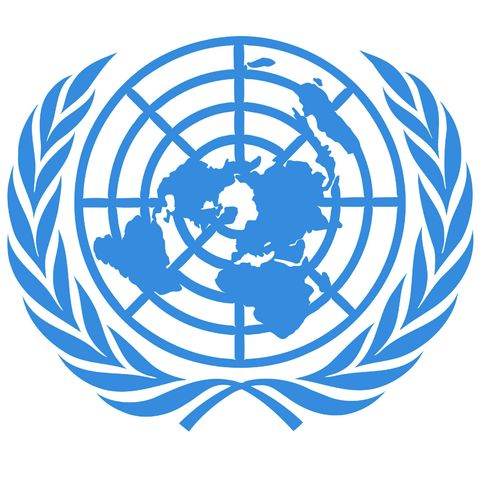 12
PUBLIC PARTICIPATION IN FISCAL POLICY:
Draft GIFT Principles
Three models for an international instrument 

Three options for the structure of a new international instrument on FTPA:
Model 1: A Comprehensive Treaty e.g. ICCPR, UNCAC, Aarhus Convention.

Model 2: Framework Agreement with Protocol e.g. Vienna Convention on Ozone Layer and the Montreal Protocol.

Model 3: Soft Law Option Involving Multiple Stakeholderse.g. EITI, the Kimberly Process
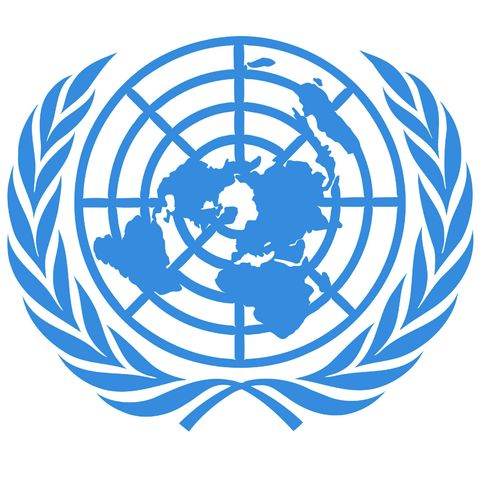 13
PUBLIC PARTICIPATION IN FISCAL POLICY:
Draft GIFT Principles
Model 1: Features of a comprehensive treaty

The instrument spells out in detail the principles that the parties agree, any timetable for implementation, and the review procedure
Two benefits:
A treaty offers the signatories predictability and stability over their commitments
The review process is clearly spelled out in binding language and so engagement with the review process is an obligation
Three costs associated with a Treaty:
Cannot provide for the participation of non-state actors
Must be ratified by a stipulated number of signatories;  slow and unpredictable process
Difficult to amend, so a certain rigidity imposed on the principles
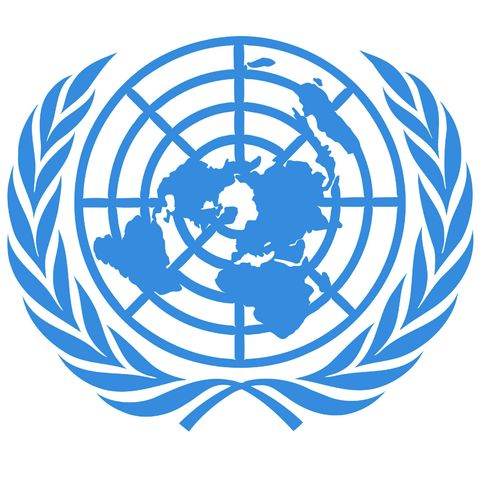 14
PUBLIC PARTICIPATION IN FISCAL POLICY:
Draft GIFT Principles
Model 2: Framework Agreement with Protocol 

States set out general framework and principles. Separate protocol negotiated by technical experts from signatory states sets out in more precise detail the commitments of the parties and the review process
Two benefits:
Efficient approach to dealing with complex technical problems
Useful combination of relatively fixed general principles and flexible technical standards. Protocol can be amended without re-negotiating Treaty
Three costs associated with Model 2:
Risk agreement reached on framework convention but thenunable to agree on technical protocol, or few ratify it (UN Convention on Climate Change & Kyoto Protocol)
Risk of domination by small group of technical experts, Protocol and review process may not allow sufficiently for diversity
Difficult to amend the principles
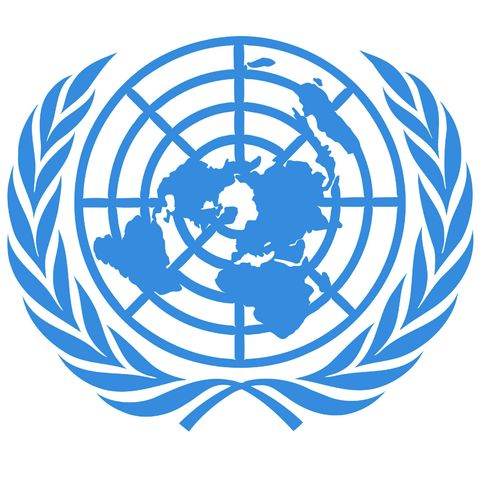 15
PUBLIC PARTICIPATION IN FISCAL POLICY:
Draft GIFT Principles
Model 3: Soft Law Option Involving Multiple Stakeholders 

An international instrument to which all stakeholders concerned with a particular issue are party. It is not a treaty; non-binding e.g. the Kimberley Process dealing with conflict diamonds, parties are governments, diamond mining companies and NGOs
Two significant benefits:
Relatively easily amended
Allows all relevant stakeholders to be direct parties in negotiation of the instrument and in the review process
Two costs associated with Model 3:
Risk that states may take their commitments less seriously because it is non-binding
Flexibility means powerful signatories may try to weaken it if they see the instrument is constraining their actions
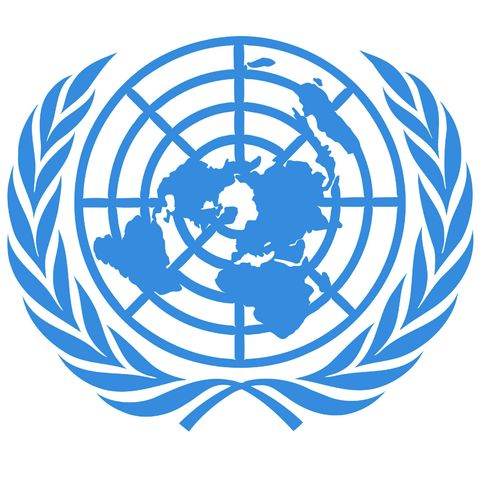 16
PUBLIC PARTICIPATION IN FISCAL POLICY:
Draft GIFT Principles
Four models for a review process

Model 1: Peer review
The signatories appoint a review panel of government representatives e.g. the Convention on Biological and Toxin Weapons
Peer review process can take any form the signatories deem appropriate e.g. panel can be permanent or ad hoc; the process can be confidential or open and transparent; the panel can be limited to information gathering, or make findings of fact, or assess  compliance with the instrument and makerecommendations to improve compliance
These features of the review process are variables under all the review models
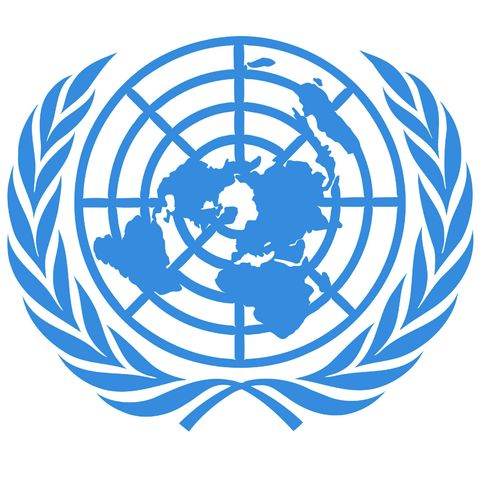 17
PUBLIC PARTICIPATION IN FISCAL POLICY:
Draft GIFT Principles
Benefits and costs of peer review (model 1)

Benefits:
 Provides signatories confidence that reviewers will understand the challenges and practicalities
Expertise of reviewers provides credibility and ‘compliance pull’
Signatories will learn from providing reviewers, and from receiving and considering the reports

Costs:
Reviewers may have incentive to be accommodating to reviewed government, could undermine confidence in review process
Difficulty of releasing officials to conduct reviews, lack of continuity and build up of expertise unless a Secretariat to support process (at a cost)
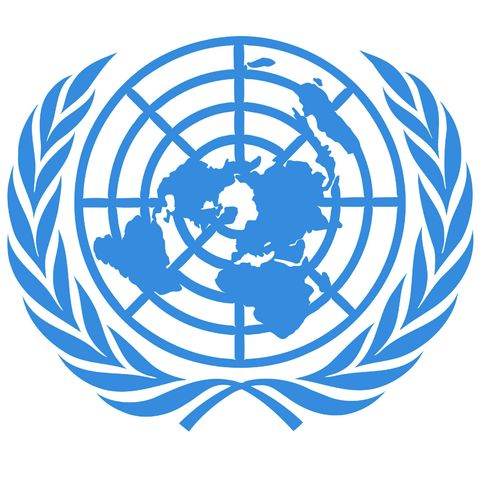 18
PUBLIC PARTICIPATION IN FISCAL POLICY:
Draft GIFT Principles
Review Model 2: Review by individual experts

Features:
 Reviews by committee of  (individual) experts, usually part-time, with support of Secretariat e.g. the committees appointed under human rights treaties, like the Convention on Rights of the Child 

Benefit:
Review more independent and objective 
Cost:
Reviewers may be less sensitive to political sensitivities and practicalities, and their reports therefore may haveless influence – although there are ways to reduce this risk
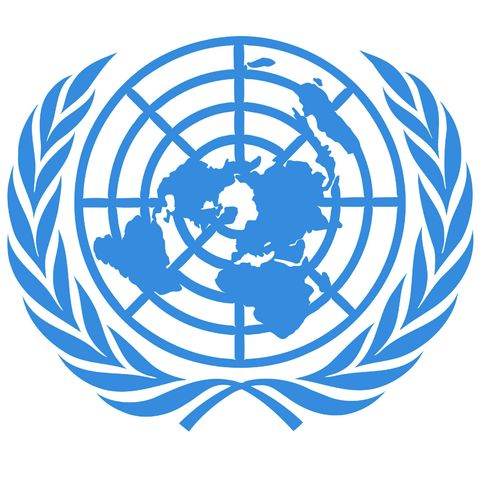 19
PUBLIC PARTICIPATION IN FISCAL POLICY:
Draft GIFT Principles
Review Model 3: Self-Assessment and Review by Plenary Body of Signatories

Features:
 State being reviewed provides self-assessment, plenary body  comments on it, may also produce an annual report on conclusions from all signatory reports e.g. the UN Convention against Corruption, and the Kimberley Process
Benefits:
Signatory ownership of review process, better compliance
Non-state actors can participate in review 
Low-cost
Cost:s
Self-assessment may be narrow or shallow
Involvement of non-state actors may inhibit opennessof governments
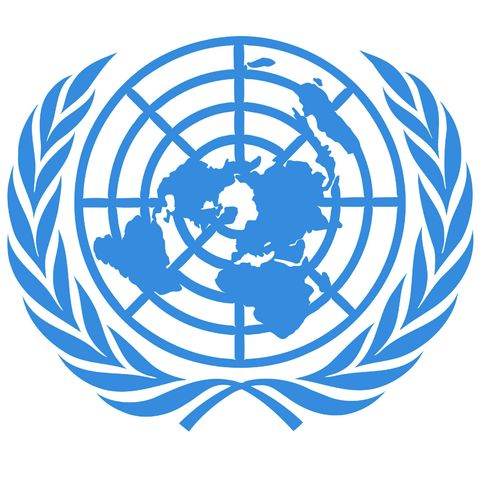 20
PUBLIC PARTICIPATION IN FISCAL POLICY:
Draft GIFT Principles
Review Model 4: Secretariat Conducts Review Process

Features:
 The instrument could establish a permanent secretariat (or delegate to an existing secretariat e.g. IMF Article IV reviews
Benefits:
Technical expertise, independent yet sensitive to practicalities
Secretariat develops expertise and institutional memory
Costs:
Expensive.
Secretariat may over time develop its own interests; become overly bureaucratic
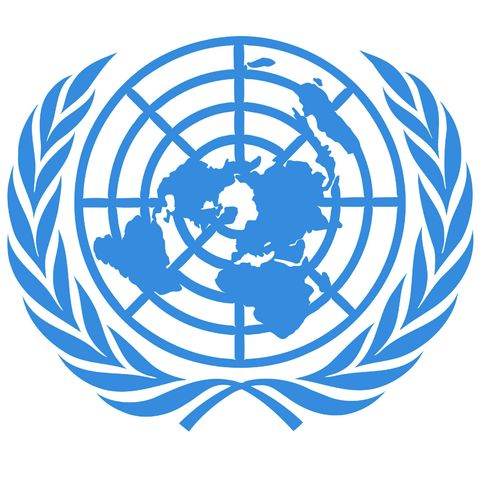 21
PUBLIC PARTICIPATION IN FISCAL POLICY:
Draft GIFT Principles
Recommended approach for an International Initiative on FTPA

Key considerations:
GIFT a multi-stakeholder initiative, non-state actors will want to play a role in designing and implementing the instrument
GIFT High Level Principles are new, may evolve in light of experience, so instrument needs to be flexible
Instrument needs to recognize different levels of state capacity
Instrument should clarify the review process in sufficient detail that states know the nature of their commitments, and other actors know how they will participate
Review process must be conducted by experts but recognize practicalities
Need low-cost mechanism, at least initially (no Secretariat)
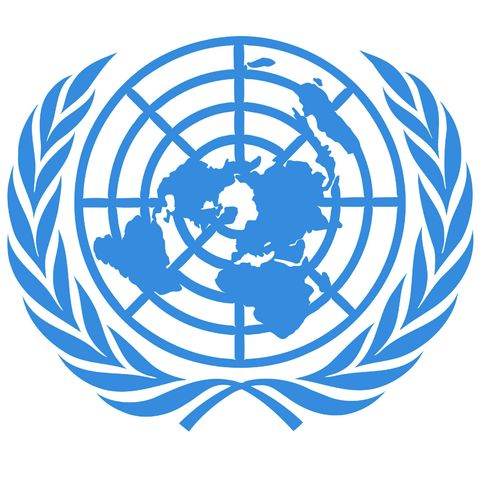 22
PUBLIC PARTICIPATION IN FISCAL POLICY:
Draft GIFT Principles
Recommended form of instrument: the International Initiative on FTPA (IIFTPA)

Instrument will be non-binding because it is open for signature to all GIFT stakeholders (version of option 3)
State signatories promise to incorporate the GIFT High Level Principles into their fiscal policies and practices and to participate in the IIFTPA review process 
Signatories that are international organizations promise toincorporate the Principles, as appropriate, into their operational policies and practices and to participate in the IIFTPA review process
Civil society signatories promise to work with all other signatories in promoting and implementing the Principles and to participate in the IIFTPA review process
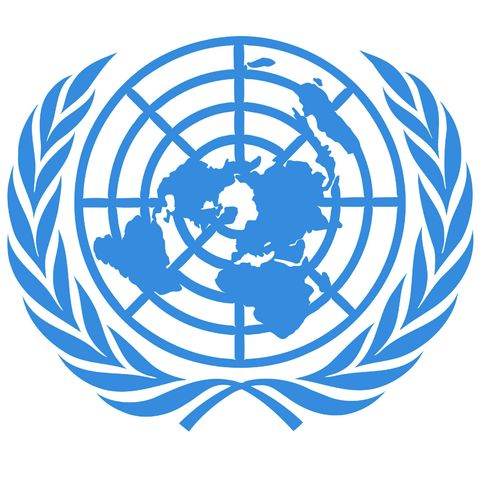 23
PUBLIC PARTICIPATION IN FISCAL POLICY:
Draft GIFT Principles
Recommended form of the review process is a version of model 2 (expert review)

The compliance of each signatory state with the High Level Principles will be reviewed regularly (at least once every 5 years)
All details of review process will need to be covered (appointment and qualifications of panel, description of review process etc) 
The review will be conducted either by:
Country assessments of FTPA prepared by international organizations or NGOs that are signatories to the IIFTPA, that have been deemed by the signatories to fulfil the requirements of the review process e.g. IMF Fiscal Transparency Evaluations, Open Budget Survey; or
A new panel of experts based on the submission of a report by the reviewee state, and any submissions that other interested parties wish to submit (Bradlow’s recommended approach)
24
PUBLIC PARTICIPATION IN FISCAL POLICY:
Draft GIFT Principles
Issues for Discussion

Why might a further international instrument on fiscal transparency be worth pursuing? Why not? What are alternative courses of action?
Do you agree with the recommended approach to an IIFTPA?
Soft Law rather than Treaty
States commit to implement GIFT High Level Principles
Expert review process rather than self-assessment or assessment by Secretariat
Expert review periodically, either by existing recognized assessment instruments, or by IIFTPA expert panel.
25
Engage with us:
fiscaltransparency.net
@FiscalTrans
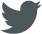 guerrero@fiscaltransparency.net
petrie@fiscaltransparency.net